E-Learning Guidance
During Extended School Closures
E-Learning Requirements
Content is to consistent with current instruction 
Components of e-learning 
Instruction
Guided Practice
Assessment 
With a prolonged school closure, it is understandable that assessment may take various formats, both formal and informal (exit tickets, discussion participation, actual assignment on google docs/forms, etc) and may be every other class period if necessary.
Facilitating Classes Virtually
With an extended leave due to school closure, it is difficult to simply rely on posted instruction and assignments without interaction with students.

Thus, there is merit to finding ways that we can check in with students for dialogue and check for understanding outside of assignments collected and returned.   

This is where video conferencing and flipped classrooms come into play!  There are many options, but let’s explore one that is fairly simple.
Facilitating Classes Virtually
What you can use:
Google Meet (free and part of Google classroom!)
Zoom (if you already have an account) 
What you are not allowed to use by Social Media Policy:
Any platform that requires students/teachers to share personal information (phone numbers, private email accounts, social media accounts), as this opens you to personal liabilities.
Facetime
Facebook hangouts
Etc.
Google Meet
What it does?
Allows you to facilitate a group chat between students and teacher via video from the computer or a call in from a phone.
Teacher may share their computer screen (ppt presentation, google slides, etc.) that can then be discussed.
Google Meet – Getting Started
Check out the following link for a video overview of Google Meet.  Helpful slides will follow!


https://www.youtube.com/watch?v=J_ywOjB1c4Q
Login to you RMHSevdio.org email
Click the square thumbnail in the upper right corner
Click Meet
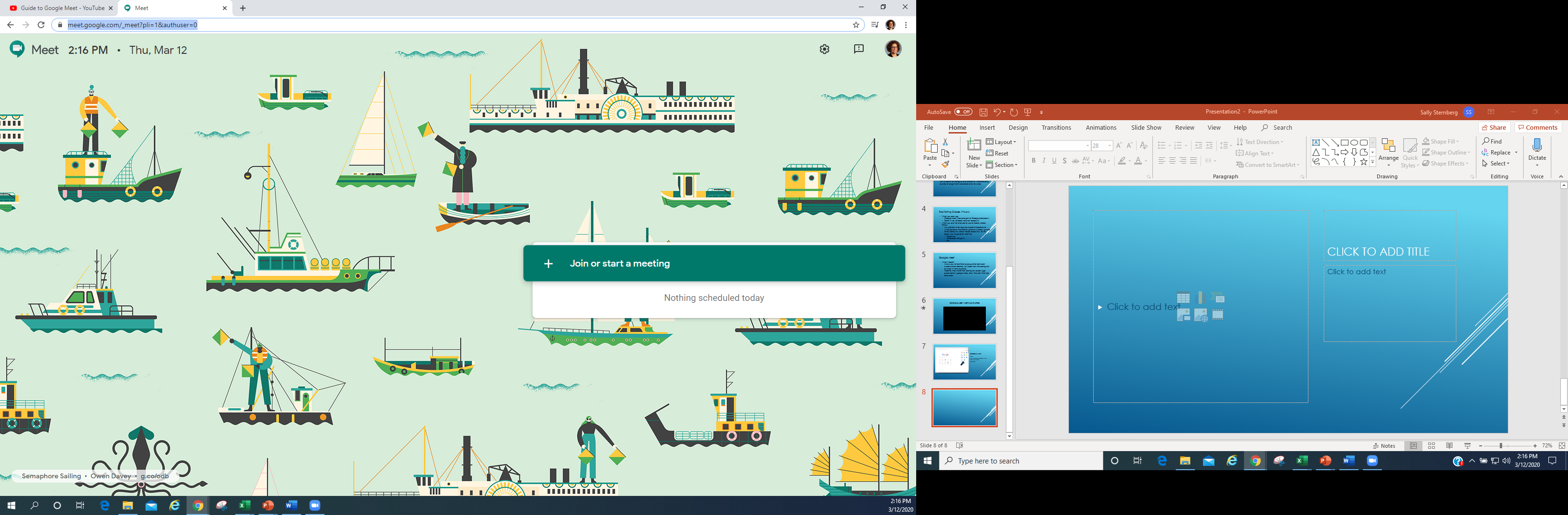 Click Join or Start a Meeting
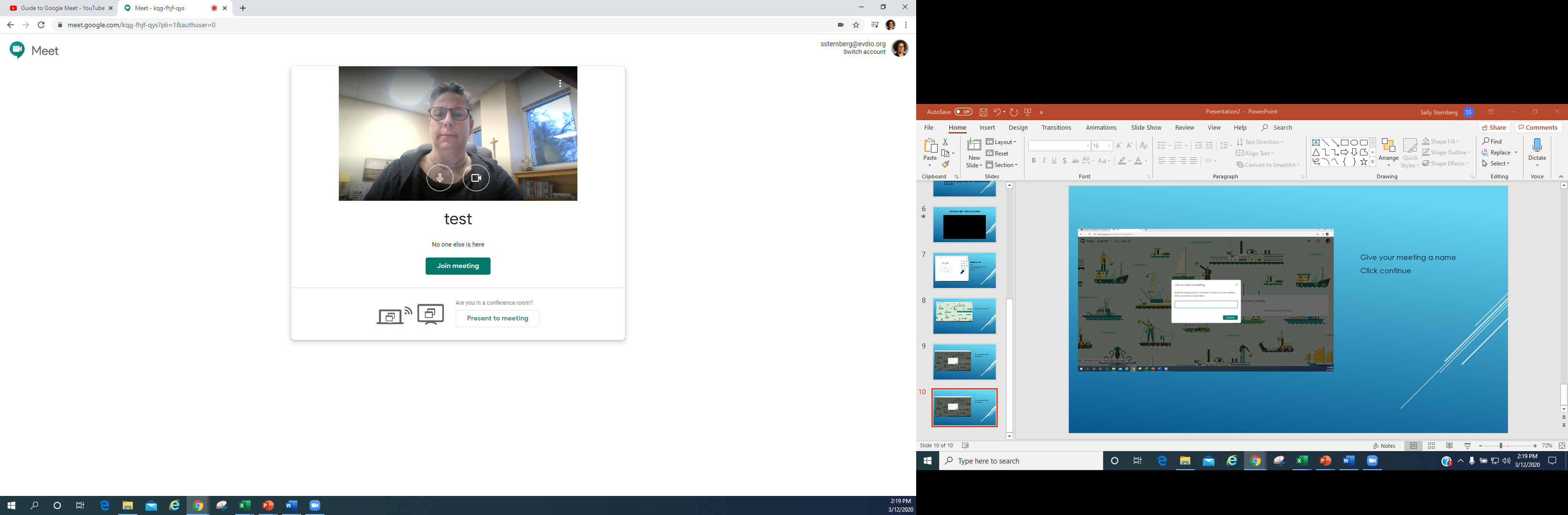 Click Join meeting
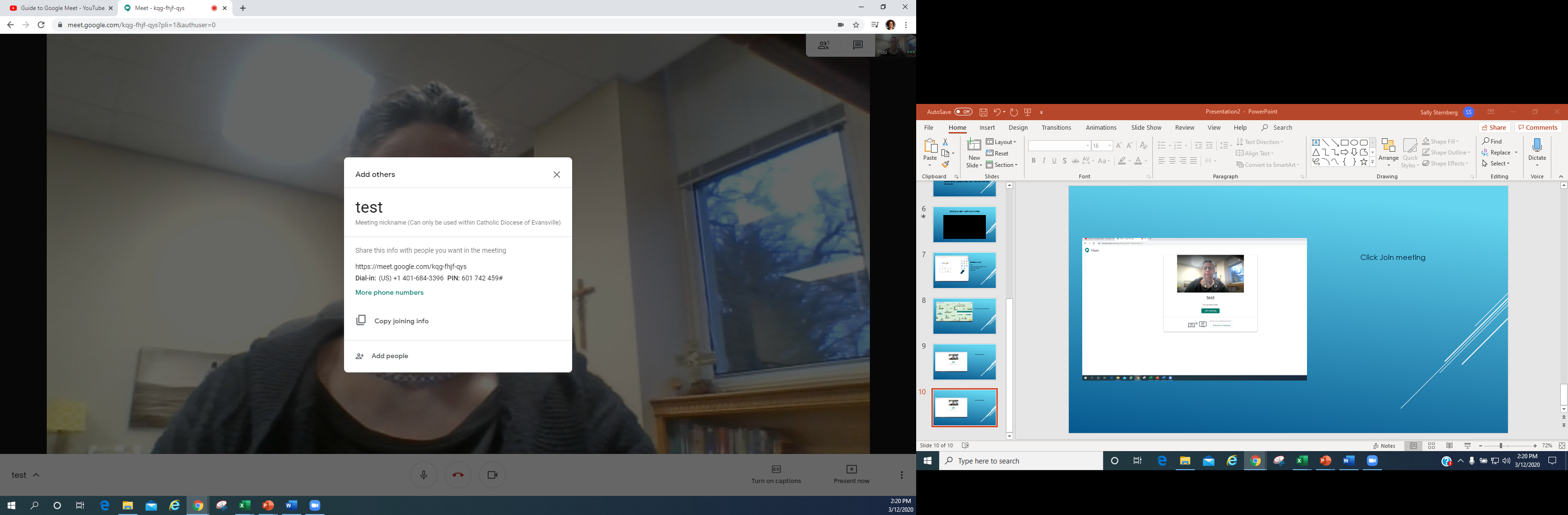 Share the information for the meeting, including the link and the dial in information.
Post this in your Google Classroom or Sycamore assignment information for students.
Be sure to include the time the meeting will take place for students.  
It is REQUIRED that if you use a virtual meeting format that you hold the meeting at the normal class time so that students and teachers do not have conflicts. 
Click the x to go into the actual meeting after sharing the link.
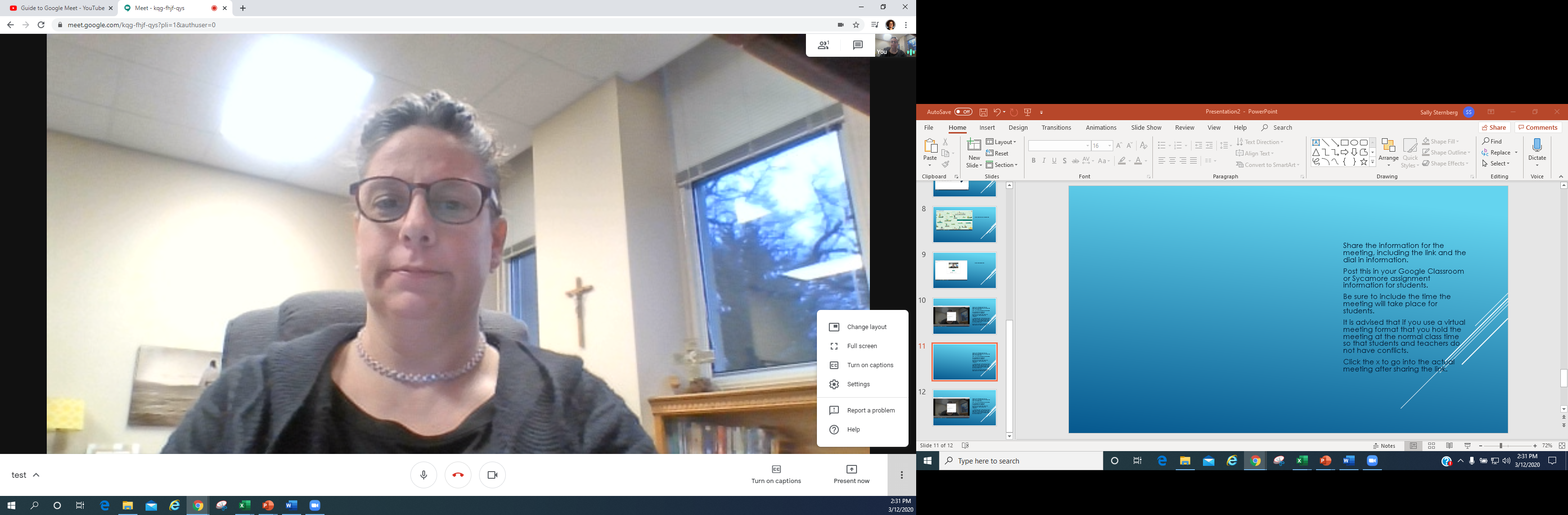 Use the three dots in bottom right corner to manage your settings.
Change layout to sidebar to see all participants down the right hand side.
Turn on captions to see verbiage for what is said (a little overwhelming)
Check audio and video in the settings menu.
Also in Settings, you will find the Record meeting option.  This is a great way to record the meeting and save to the google classroom for students who are not able to join the meeting or who need a refresher!
Prior to recording, inform all participants in the chat menu and verbally that you are recording the meeting.
Click Record Meeting and Accept.
An icon will appear in the upper right hand corner indicating that it is recording.
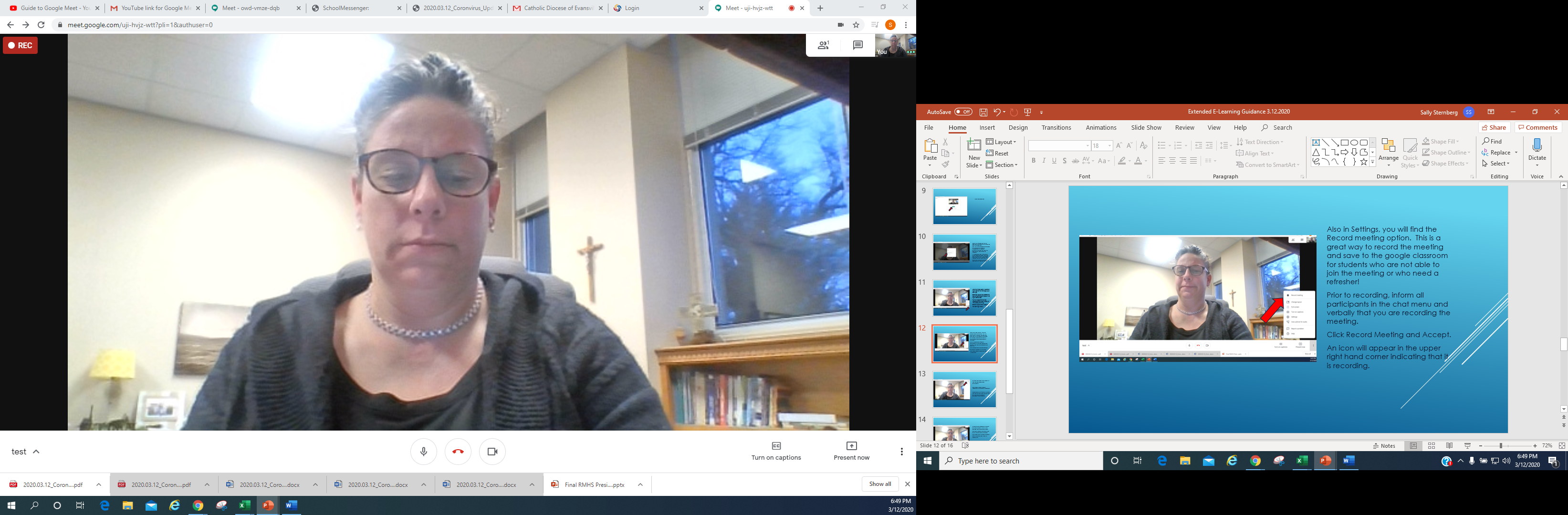 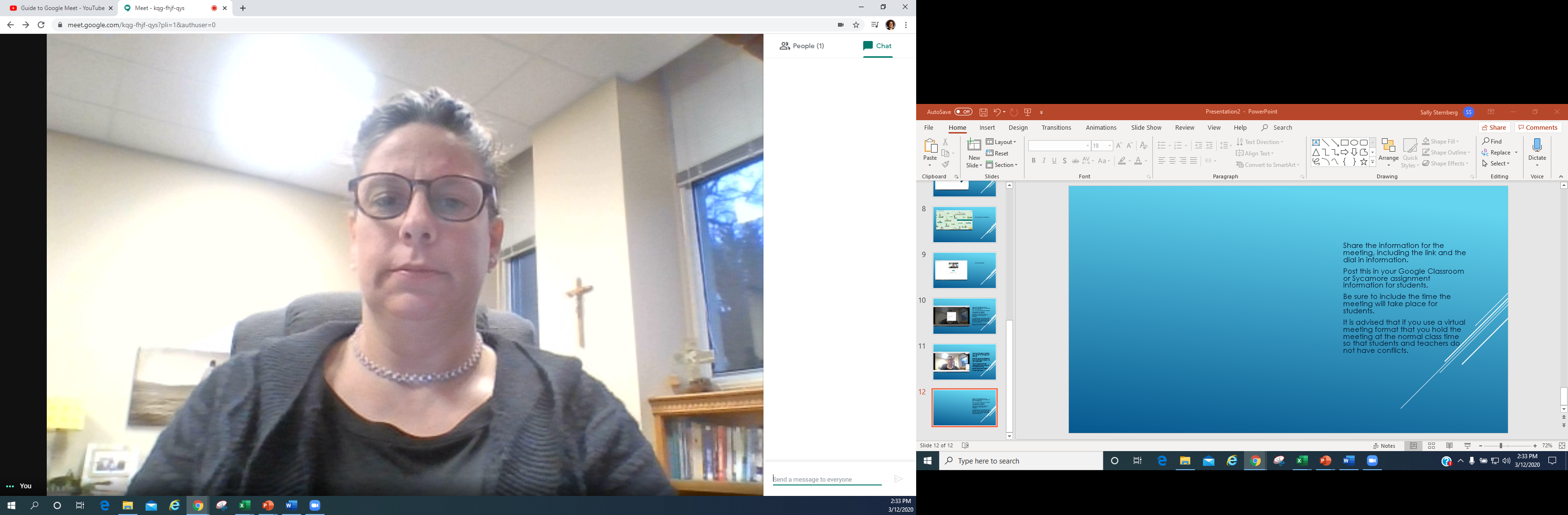 Click on the upper right corner to see the chat menu and participants.  

Participants need to mute themselves to eliminate feedback.

Encourage use of chat as this way you can see any questions but not get the echo feedback if everyone is not on mute.
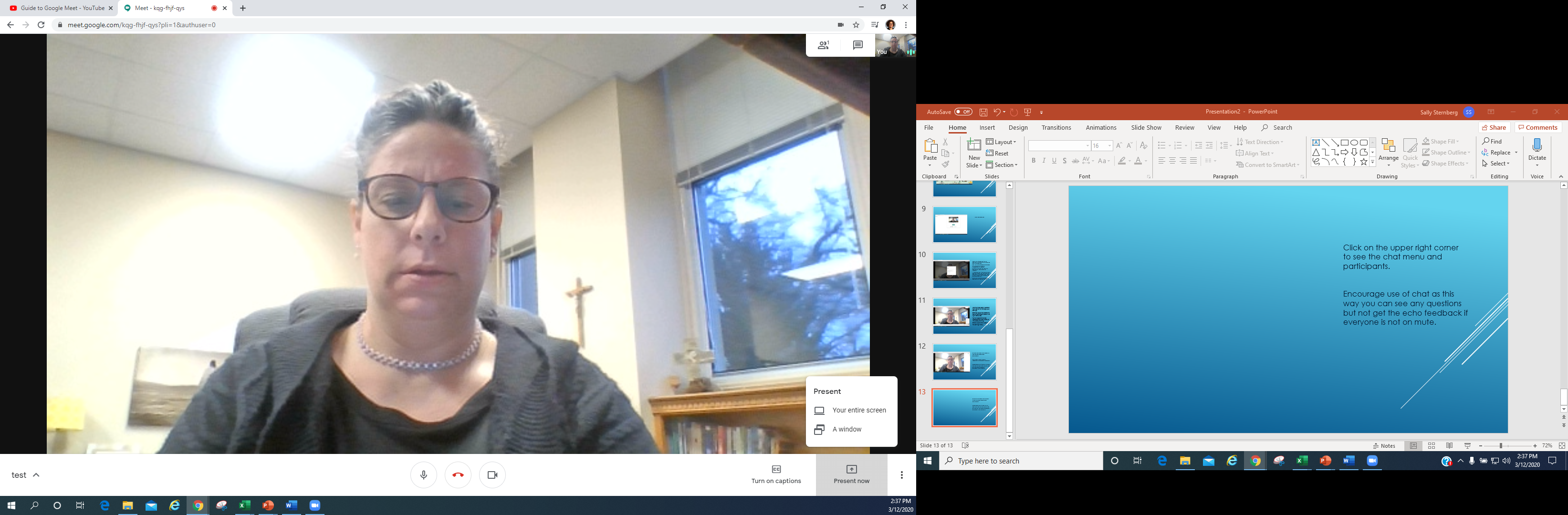 To share your computer screen with participants, click in the bottom right on Present Now.
You may choose between your entire screen and a window.
This allows you to share a power point presentation, slides, a video, etc.
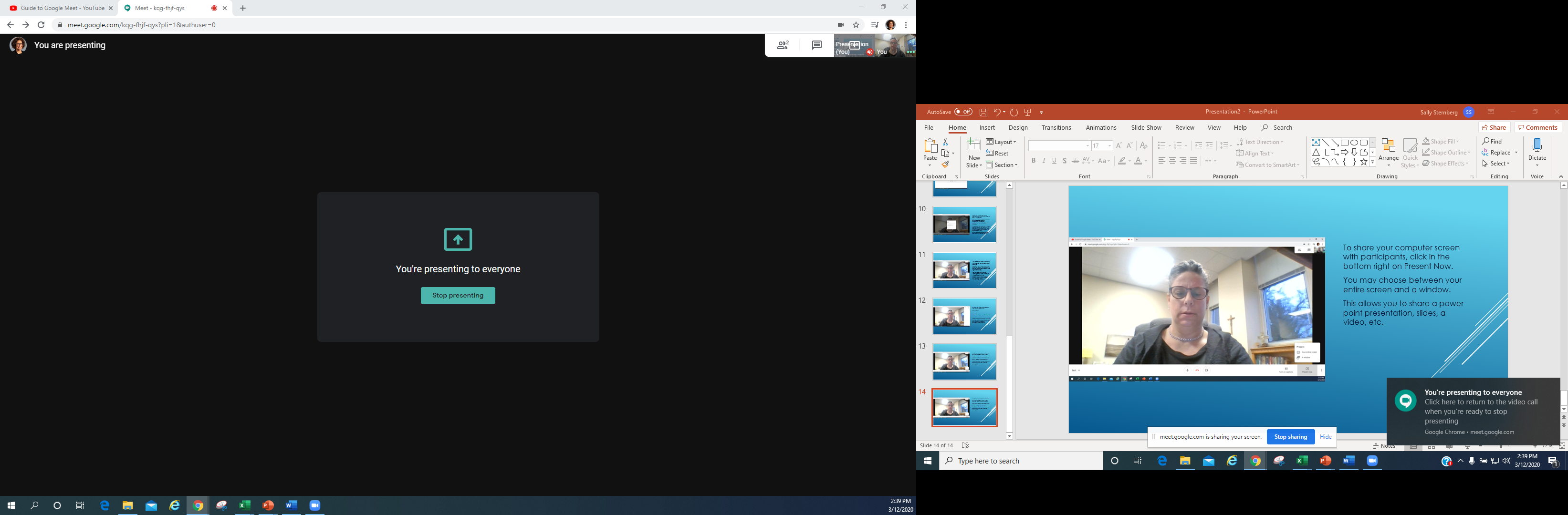 You will see a black screen indicating that you are presenting.
Click in the upper right corner on presentation and you will be able to view the presentation screen as well.
Click back on the presentation icon at the top right to stop sharing when you want to revert back to discussion and are finished with the presentation mode.
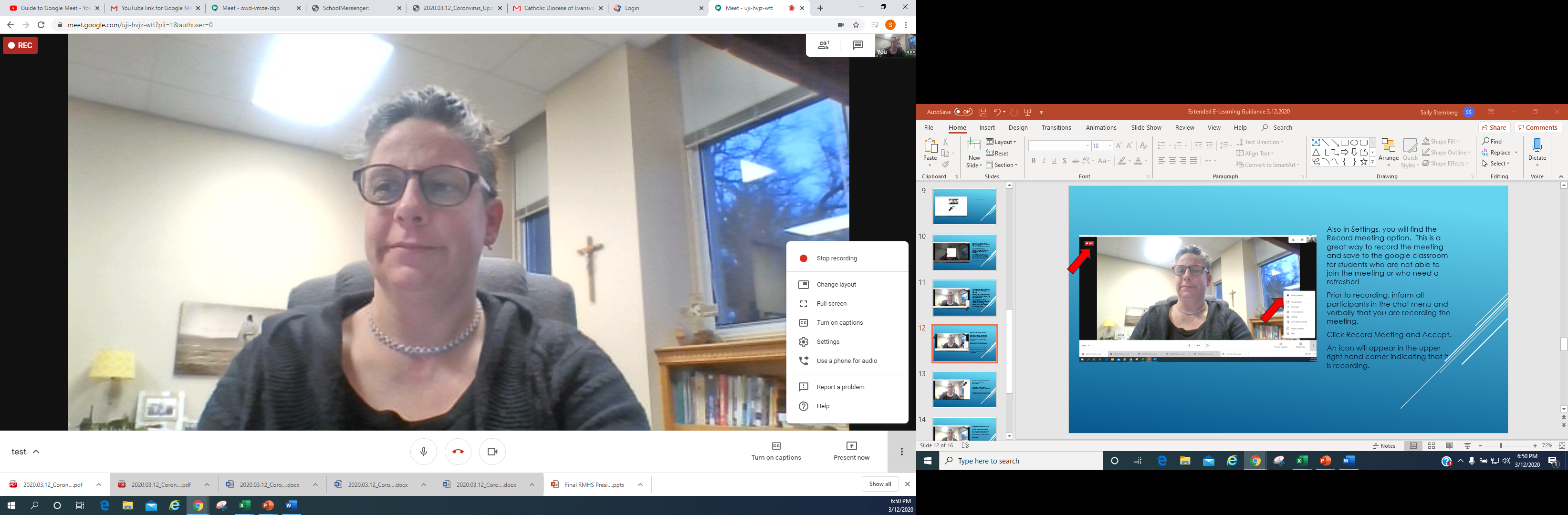 To stop recording, click on the three dots on the lower right corner.
Click on Stop Recording and confirm that you want to stop recording again.
The recording will automatically be saved and you will receive an email indicating it has been temporarily saved in your google drive under a folder entitled Meet Recordings.  
Please download the file and re-upload the file to your google classroom.
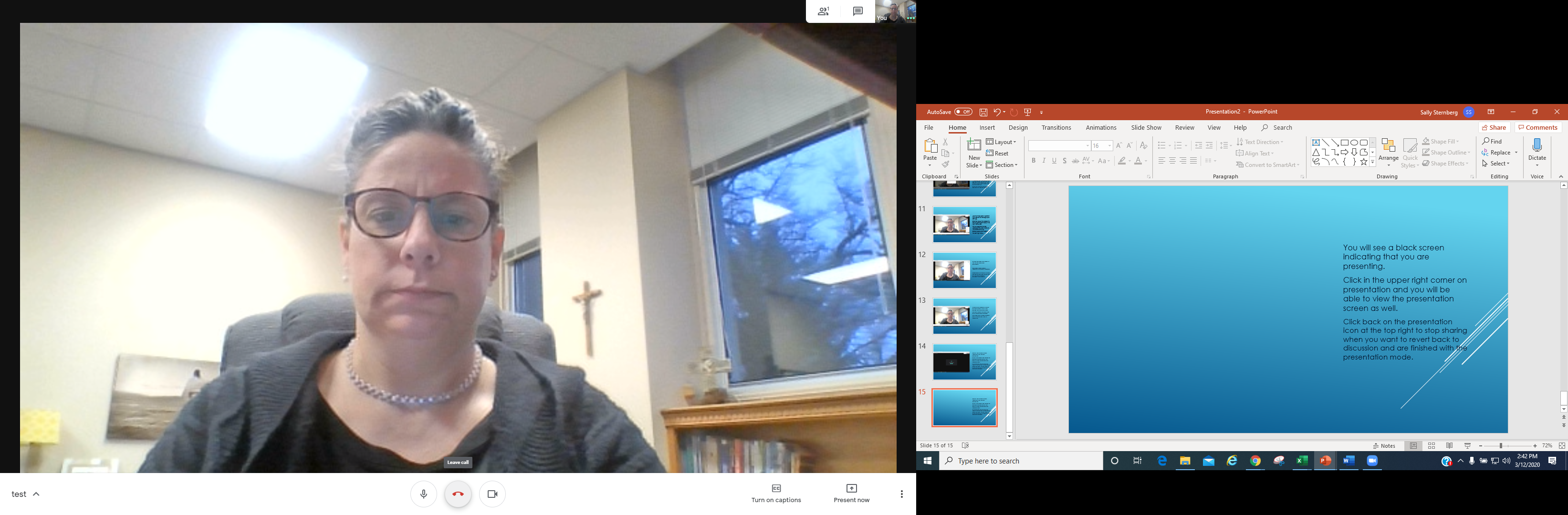 Click on the red phone in the bottom center to end the meeting.